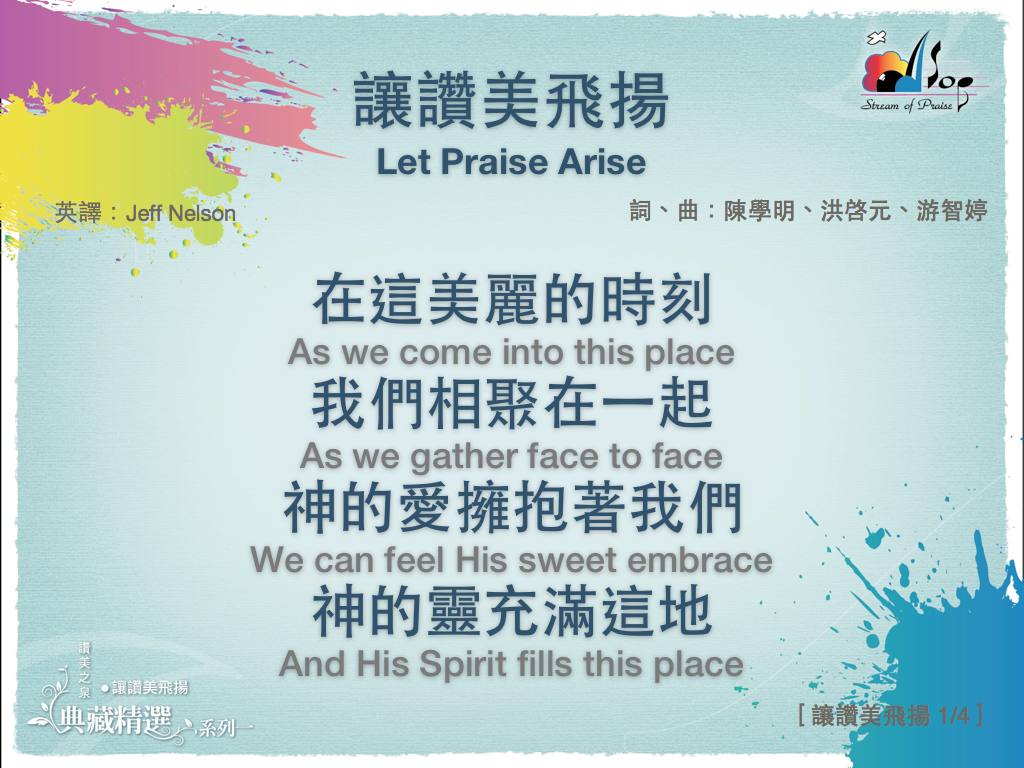 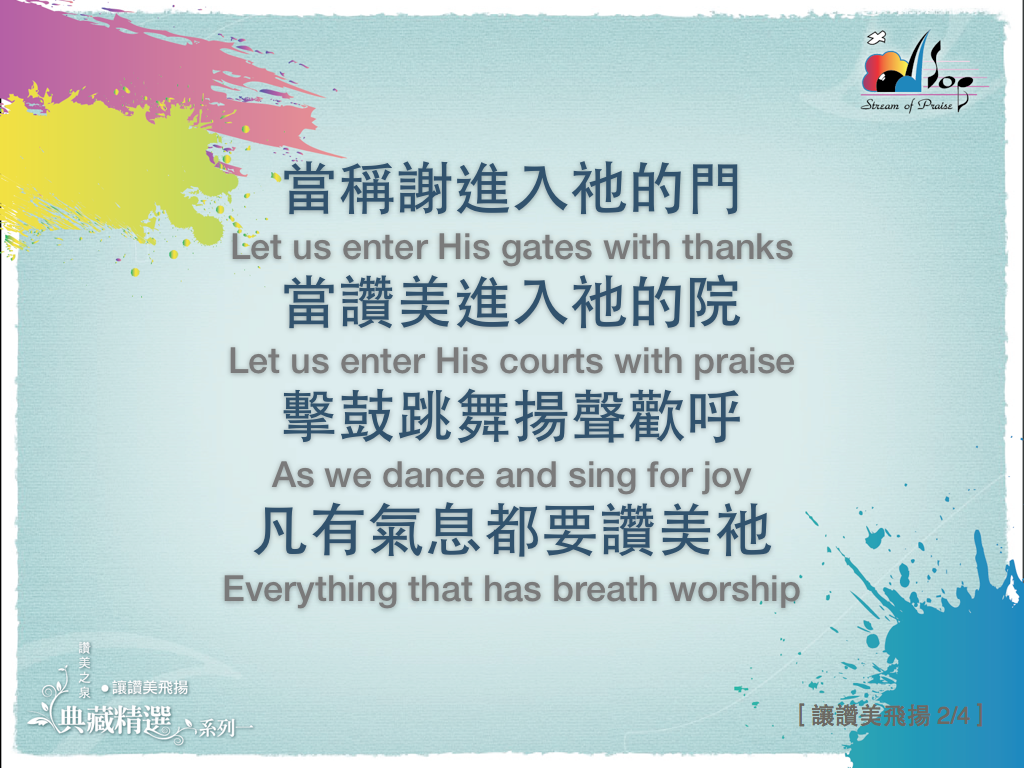 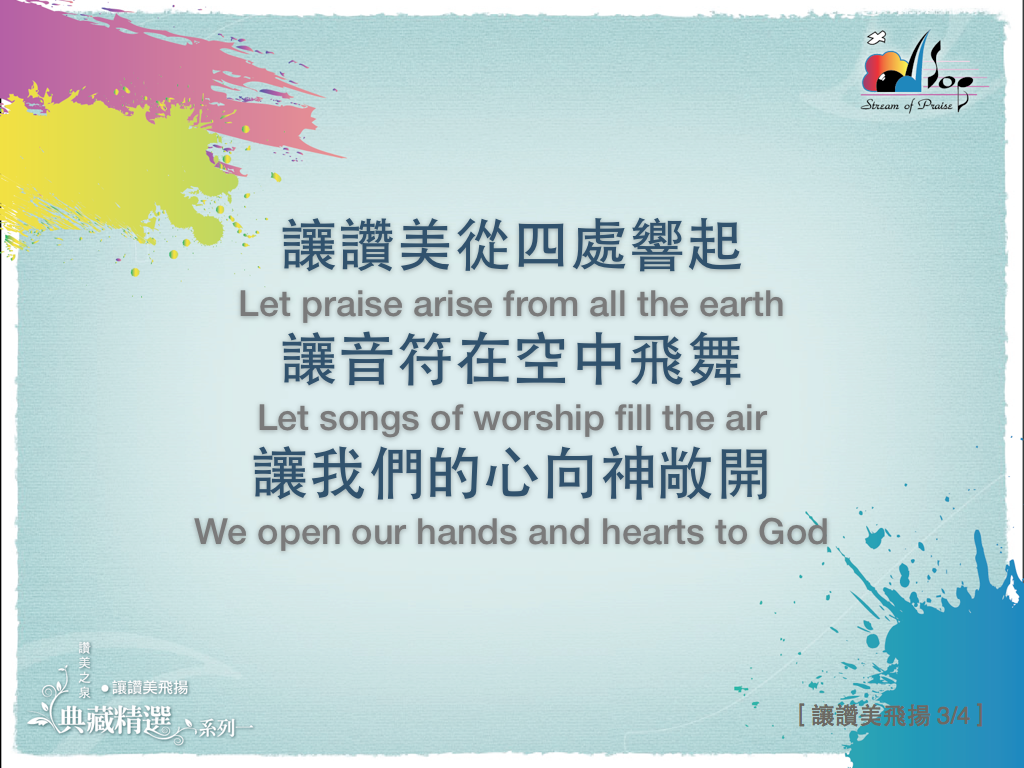 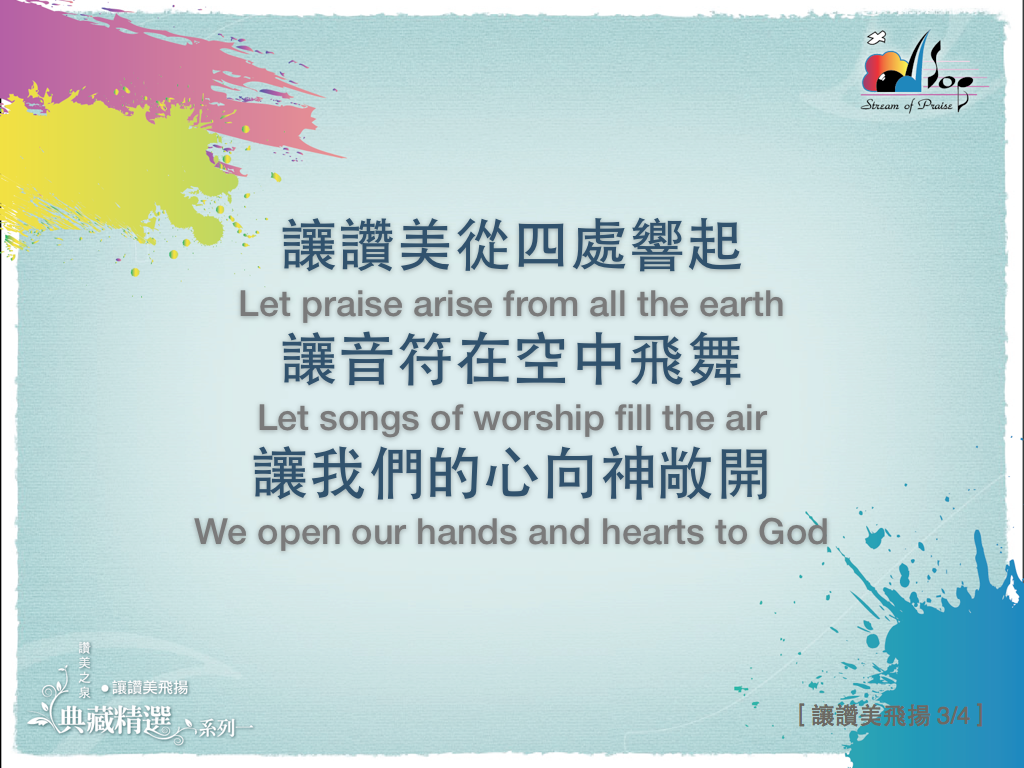 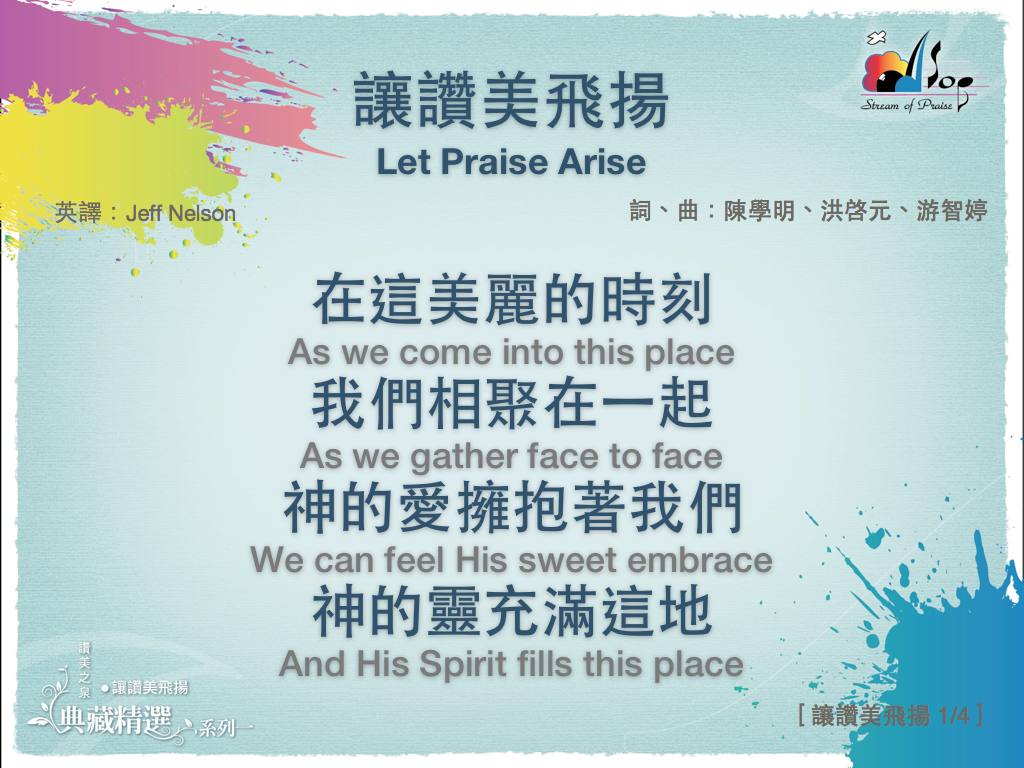 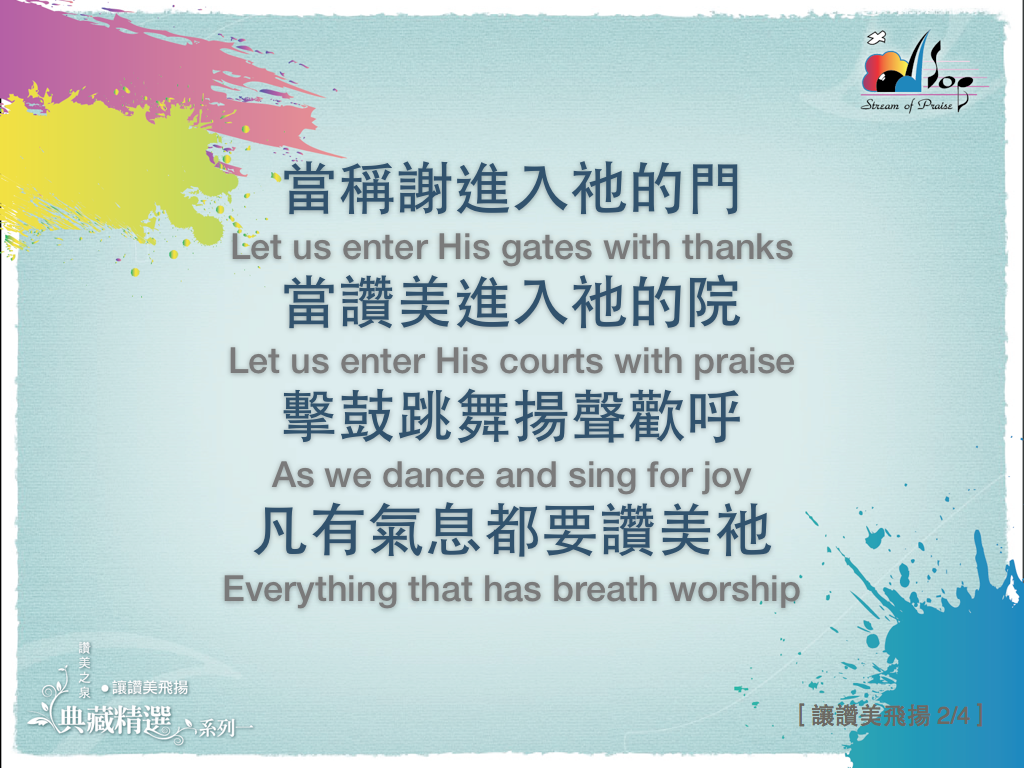 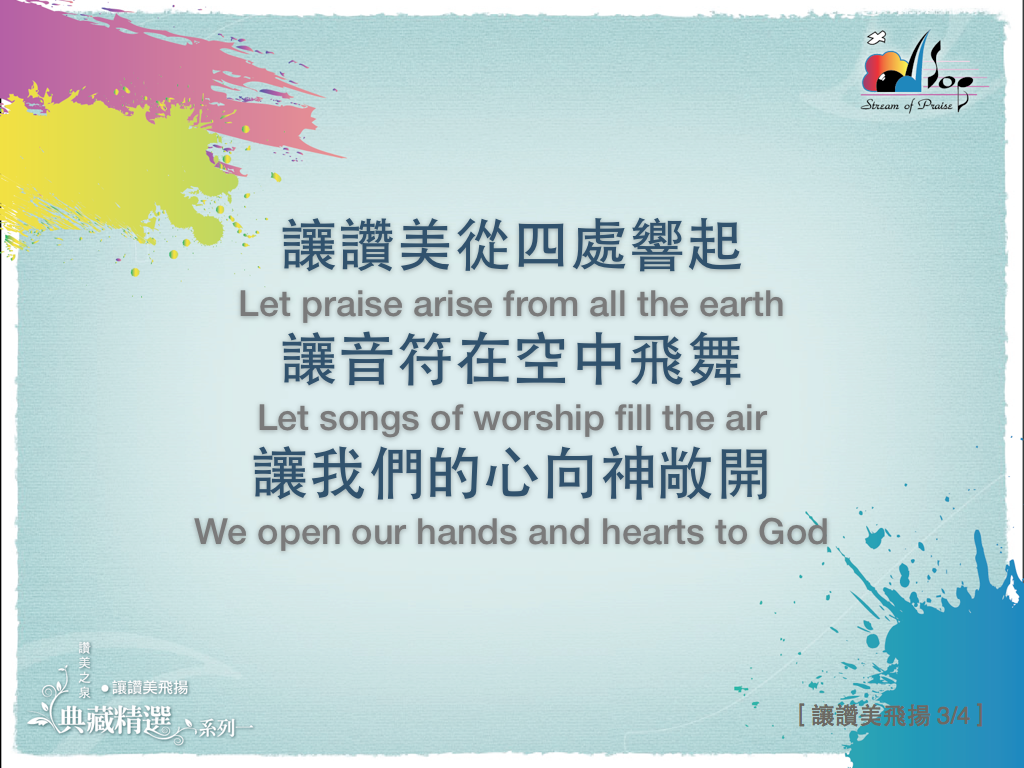 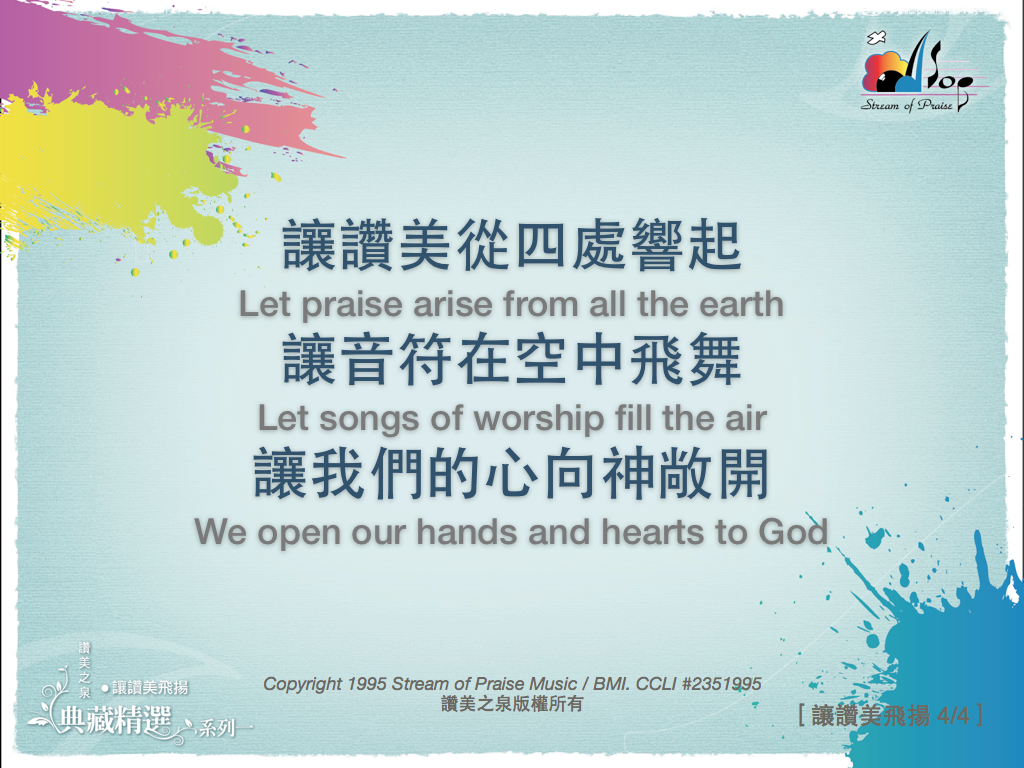 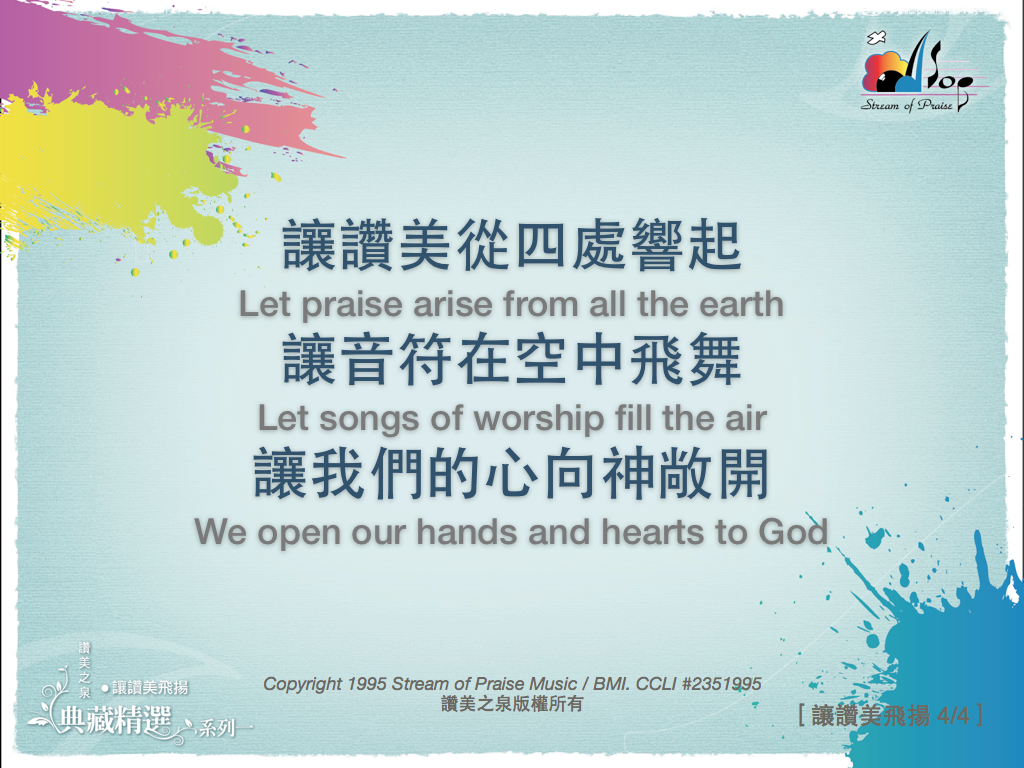 (END)